РЕГИОНАЛЬНАЯ СИСТЕМА НАУЧНО-МЕТОДИЧЕСКОГО СОПРОВОЖДЕНИЯ ПЕДАГОГИЧЕСКИХ РАБОТНИКОВ И УПРАВЛЕНЧЕСКИХ КАДРОВ: актуальные проблемы и пути решения. ЦНППМ как координатор системы научно-методического сопровождения в Республике Мордовия
ЦЕНТР – элемент единой федеральной системы научно-методического сопровождения педагогических работников и управленческих кадров
НАЦИОНАЛЬНАЯ СИСТЕМА ПРОФЕССИОНАЛЬНОГО РОСТА
 ПЕДАГОГИЧЕСКИХ РАБОТНИКОВ
Федеральный уровень
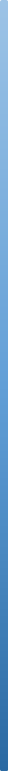 Региональный уровень
Министерство просвещения Российской Федерации
ФГАОУ ДПО «Академия реализации государственной политики 
и профессионального развития работников образования Министерства просвещения Российской Федерации»
Министерство образования Республики Мордовия
ГБУ ДПО РМ «ЦНППМ «ПЕДАГОГ 13.РУ»
Муниципальный уровень
РУМО
ГБУ РМ «ЦОКО – «Перспектива»
РЭС
МГПУ им. М.Е. Евсевьева
ГБПОУ РМ Ичалковский педагогический колледж
ГБПОУ РМ Зубово-Полянский педагогический колледж
МУНИЦИПАЛЬНЫЕ МЕТОДИЧЕСКИЕ СЛУЖБЫ
Наставнический центр
Методический совет ОО
Региональный методический актив
НКО
Методические объединения,
профессиональные объединения педагогических работников
Региональные предметные ассоциации
2
Сетевые предметные сообщества
Результаты деятельности ЦНППМ «Педагог 13.ру» как субъекта РС НМС
Обучено в 2022 году:
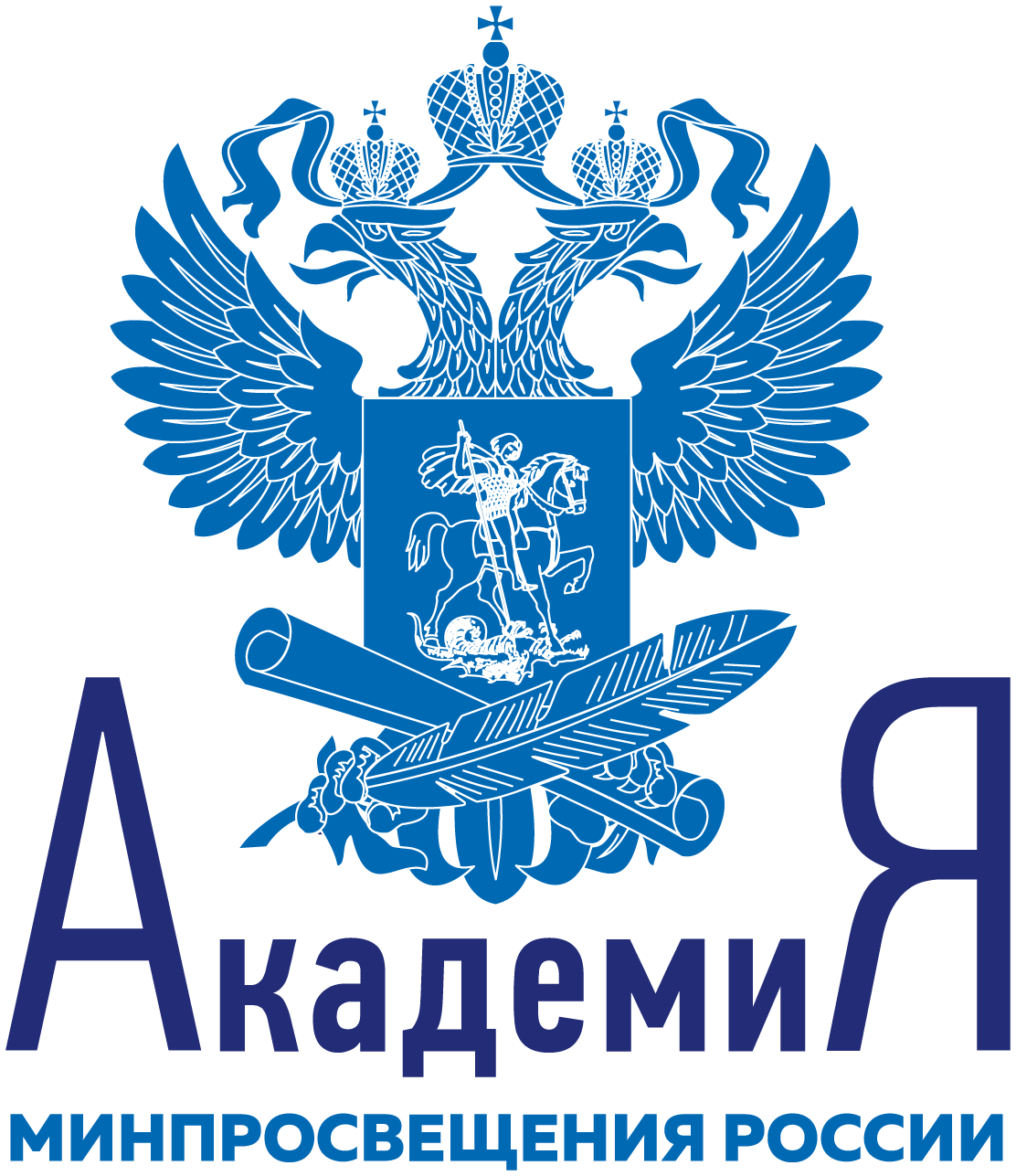 1945
человек
8731
педагогических работников и управленческих кадров ОО РМ
6786
63
человек
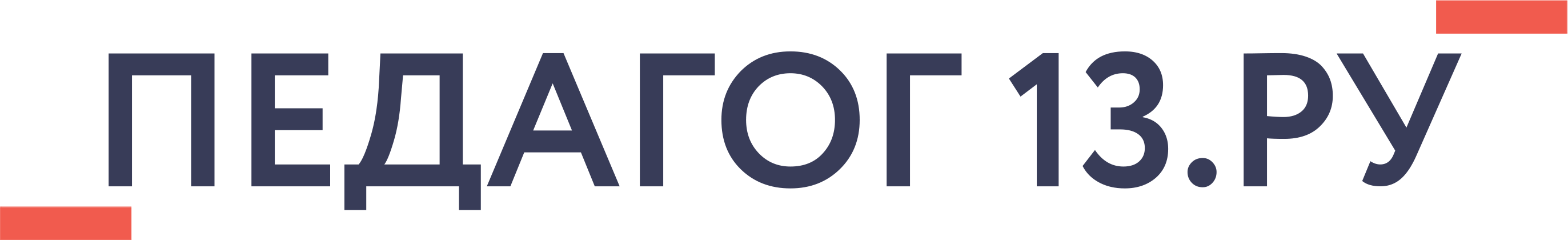 1500 +
ДПП повышения квалификации и профессиональной переподготовки
11
ИОМ педагогических и управленческих кадров
ДПП повышения квалификации включены 
в федеральный реестр ОП ДПО
100 +
мероприятий
ЦЕЛЬ РС НМС
повышение эффективности региональной системы научно-методического сопровождения педагогических работников и управленческих кадров в контексте достижения приоритетных задач в сфере образования на период до 2024 года
ЗАДАЧИ РС НМС
интеграция процессов и результатов деятельности различных субъектов РС НМС в рамках единого научно-методического пространства непрерывного развития профессионального мастерства педагогических работников и управленческих кадров

внедрение процедур и инструментов оценки эффективности РС НМС

развитие системы «горизонтальных» связей субъектов РС НМС, в том числе в части обмена эффективными педагогическими и управленческими практиками

актуализация содержания и экспертиза качества программ ДПО, цифровизация образовательных технологий и персонификация образовательных треков непрерывного повышения профессионального мастерства педагогических работников и управленческих кадров

развитие системы адресного научно-методического сопровождения субъектов научно-методической деятельности в рамках ключевых процессов непрерывного повышения профессионального мастерства, в том числе способствующего устранению профессиональных дефицитов педагогических работников и управленческих кадров, выявленных на основе диагностики их профессиональных компетенций

формирование единых подходов к работе региональных методистов, оценке их эффективности
Организационная структура региональной системы методической поддержки 
педагогов и управленческих кадров
Министерство образования Республики Мордовия
ЦНППМ «Педагог 13.ру» - координатор РС НМС
Методические объединения,
профессиональные объединения педагогических работников
Методический совет ОО
Муниципальные методические службы (далее – ММС) в составе органов управления образованием муниципальных районов и городского округа Саранск Республики Мордовия
обеспечивают фасилитацию переноса приобретенных в ходе освоения индивидуальных образовательных маршрутов компетенций в реальную педагогическую практику во взаимодействии с ГБУ ДПО РМ «ЦНППМ «Педагог 13.ру» (в формате стажировок, мастер-классов, организации обмена опытом, посещения учебных занятий педагогических работников)

обеспечивают изучение запросов и оказание практической помощи педагогическим работникам

координируют методическую работу и формируют методическую инфраструктуру муниципальной системы образования для сопровождения профессиональной деятельности педагогических работников и управленческих кадров, образовательных организаций

участвуют в подготовке и проведении мероприятий в рамках сопровождения непрерывного развития профессионального мастерства педагогических работников и управленческих кадров
Работники ММС проходят обучение по тьюторскому сопровождению педагогических работников на базе ГБУ ДПО РМ «ЦНППМ «Педагог 13.ру»
Методический (научно-методический) совет образовательной организации
Методические объединения, профессиональные объединения педагогических работников
обеспечивает взаимодействие с другими субъектами РС НМС в целях организации повышения профессионального мастерства педагогических работников образовательной организации в соответствии с индивидуальными образовательными маршрутами на основе выявленных профессиональных дефицитов

организует и сопровождает деятельность профессиональных объединений педагогических работников организации, в том числе создает в образовательной организации профессиональные сообщества (самообучающиеся организации) на основе индивидуальных профессиональных профилей каждого педагогического работника

обеспечивает условия для повышения уровня профессионального мастерства педагогических работников, в том числе реализующих программы наставничества

проводит семинары, мастер-классы, стажировки для освоения педагогическими работниками организации компетенций, необходимых для повышения их профессионального мастерства
создают образовательную среду для проявления творческой активности педагогических работников, развития профессиональных компетенций и преодоления профессиональных дефицитов;

организуют непрерывное внутрикорпоративное обучение в процессе совместного решения актуальных задач организации и возникающих в работе проблем;

организуют взаимодействие и «горизонтальное» обучение педагогических работников на основе обмена опытом, в том числе реализуют программы наставничества;

оказывают помощь педагогическим работникам в обобщении и презентации своего опыта работы
Направления взаимодействия субъектов РС НМС
Управление системой научно-методического сопровождения педагогических работников 
и управленческих кадров
Мониторинг эффективности
Деятельности
 РС НМС
Организация деятельности регионального методического актива
Разработка 
и внедрение документации, сопровождающей функционирование 
РС НМС
Разработка критериев и индикаторов эффективности
РС НМС
ЦНППМ «Педагог 13.ру»
ЦОКО – «Перспектива»
Министерство образования РМ
Направления взаимодействия субъектов РС НМС
Непрерывное повышение профессионального мастерства педагогических 
работников и управленческих кадров
Стажерские практики
Обучение и посткурсовое
сопровождение педагогов
Мониторинг потребности педагогических коллективов
Разработка и адаптация ДПП
Диагностика профессиональных дефицитов педагогических работников
Цифровые ресурсы для формирования ИОМ
Разработка и сопровождение
ИОМ
ЦНППМ «Педагог 13.ру»
Муниципальные методические службы
Региональный методический актив
ГБПОУ РМ Ичалковский педагогический колледж
ЦОКО – «Перспектива»
ГБПОУ РМ Зубово-Полянский педагогический колледж
Региональные предметные ассоциации
МГПУ им. М.Е. Евсевьева
Методические советы ОО
Направления взаимодействия субъектов РС НМС
Содержательно-методическое обеспечение непрерывного профессионального (педагогического) образования
Информирование педагогической общественности об основных тенденциях РО
Инновационные площадки
Экспертиза методических материалов для педагогов
Разработка адресных методических материалов
Электронный ресурс
тиражирования
лучших практик
Региональное учебно-методическое объединение
ЦНППМ «Педагог 13.ру»
Муниципальные методические службы
ЦОКО – «Перспектива»
МГПУ им. М.Е. Евсевьева
Стратегические ориентиры развития РС НМС в Республике Мордовия
выстраивание единой региональной системы непрерывного повышения профессионального мастерства педагогических работников и управленческих кадров Республики Мордовия
развитие сетевого взаимодействия между субъектами научно-методической деятельности для создания единой информационно-методической среды
человек проходит обучение на базе Педагог 13
разработка различных форм поддержки и сопровождения учителей
создание условий для вовлечения педагогических работников в исследовательскую деятельность
создание условий для овладения педагогическими работниками и управленческими кадрами навыками использования современных технологий, в том числе цифровых
создание единой системы выявления, обобщения, продвижения и внедрения подтвердивших эффективность педагогических и управленческих практик
стимулирование разработки, апробации и внедрения инновационных форм методической работы
Показатели эффективности функционирования 
РС НМС
Наличие и реализация комплекс мер (дорожной карты) по созданию 
и функционированию РС НМС на период до 2024 года
Наличие и реализация вариативной системы мониторинга эффективности РС НМС
Доля педагогических работников и управленческих кадров, прошедших диагностику профессиональных дефицитов в ГБУ РМ «ЦОКО – «Перспектива». 
(не менее 30 % от общего количества педагогических работников)
Доля управленческих команд образовательных организаций, специалистов ММС, принявших участие в программах повышения квалификации.  
(не менее 10 % по каждой категории)
Доля педагогических работников и управленческих кадров, для которых разработаны индивидуальные образовательные маршруты на основе результатов диагностики профессиональных дефицитов в ГБУ РМ «ЦОКО – «Перспектива». 
(не менее 10 % от общего количества педагогических работников ежегодно)
Доля педагогических работников в возрасте до 35 лет, участвующих в различных формах поддержки и сопровождения в первые 3 года работы. (100 %)
Доля школ, реализующих целевую модель наставничества педагогических работников. (100 %)
Доля педагогических работников, освоивших программы ДПО, вошедшие в Федеральный реестр 
и подобранные с учетом диагностики профессиональных компетенций 
в ГБУ РМ «ЦОКО – «Перспектива». (не менее 25 % от числа прошедших диагностику)
Количество педагогических работников, закрепленных за 1 региональным методистом для осуществления методического сопровождения. 
(не более 250 человек)